Culture, Communication, and Recruitment
Pathways
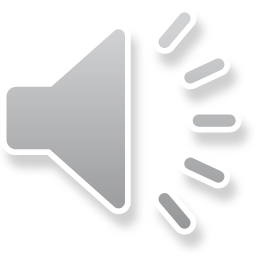 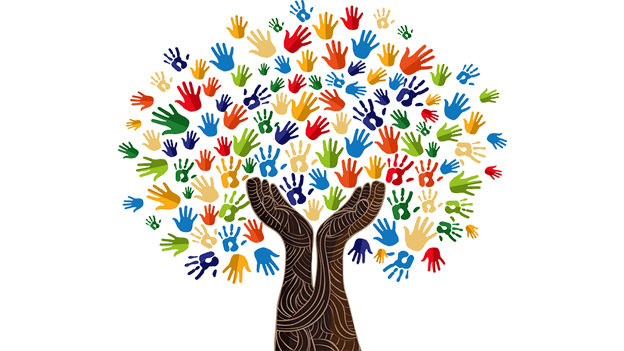 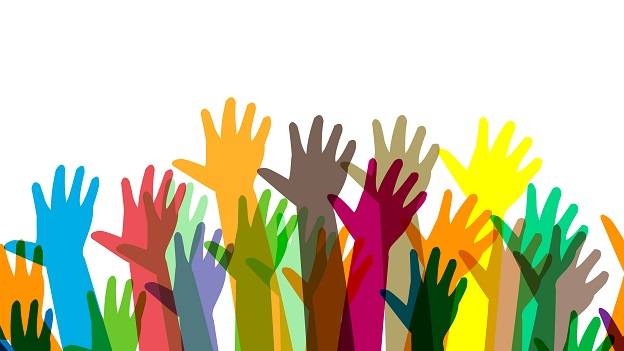 Culture
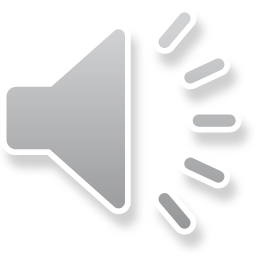 “Culture is the individually and socially constructed values, norms, and beliefs about an organization and how it should behave that can be measured only by observation of the setting using qualitative methods” (Hall and Hord, 2015)
Creating the culture of Pathways in your school:
Invest in people and build relationships
Invest in staff and students
Build positive relationships
Have a shared vision of pathways and what it means to the success of students
Be a role model, set the tone
Praise and celebrate
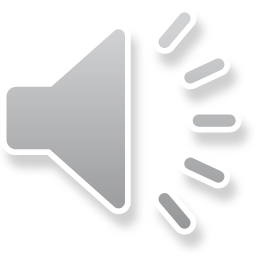 The Culture of Pathways
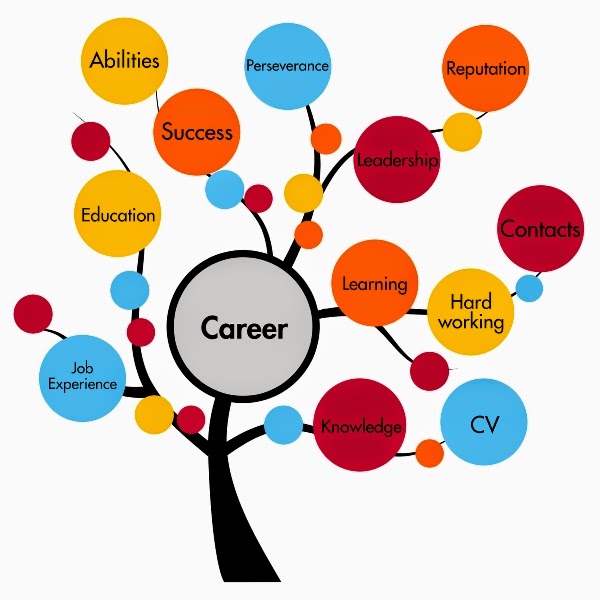 Equitable access
Guided academic pathways
Enhanced student support
Connection to career
Effective partnerships
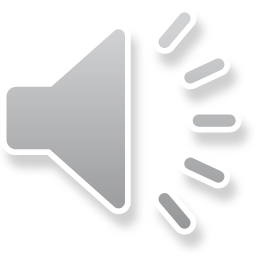 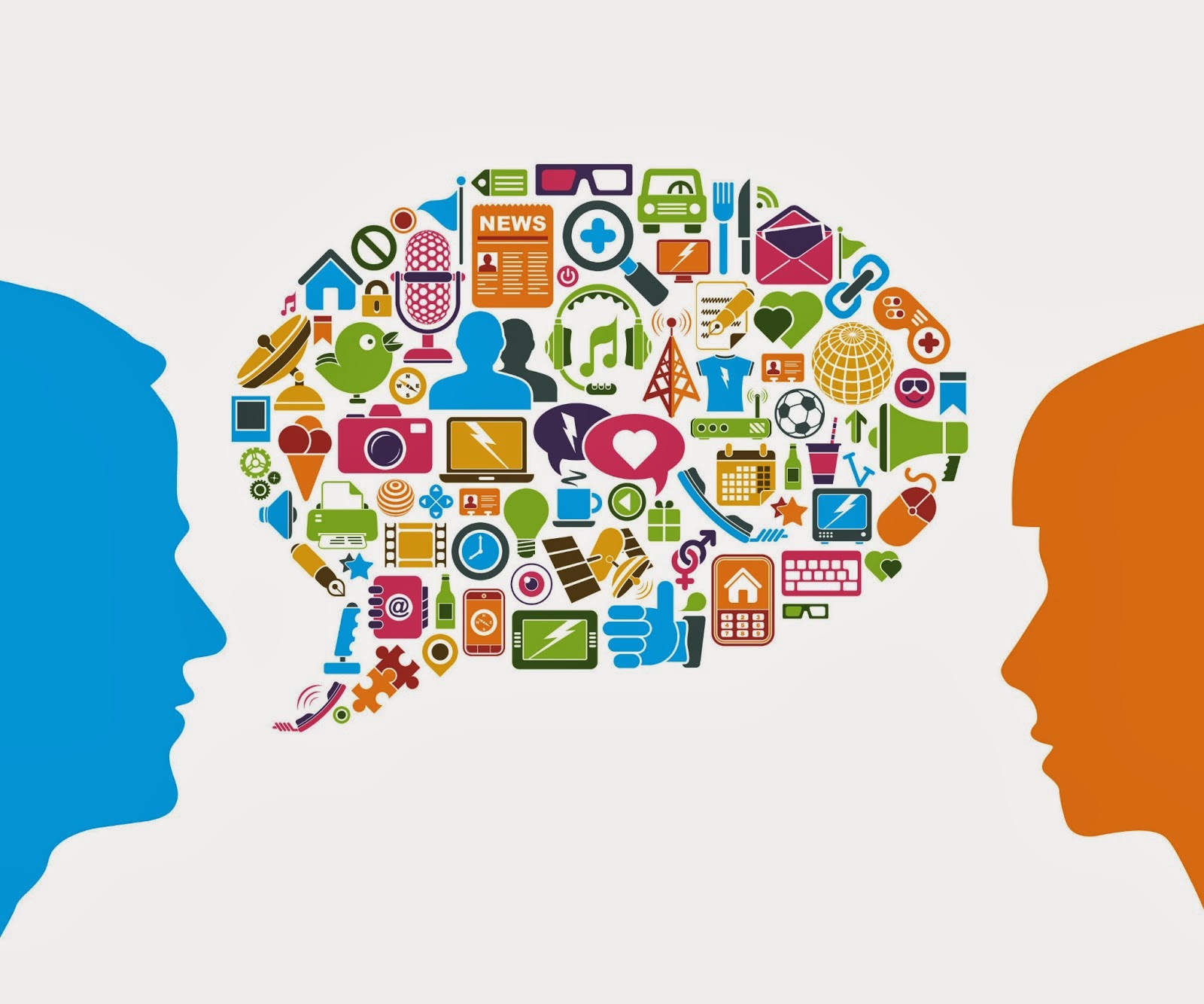 Communication
“Communications must be approached creatively and strategically. It must be an integral part of the planning of any initiative or effort from the earliest days, not at the end of the process after all of the important decisions are made.” (Jerry D. Weast, Ed.D., 2008)
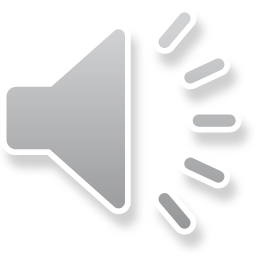 What to communicate?
The PWR Act
Your school’s PaCE document
The name’s of team members
The impact on student success
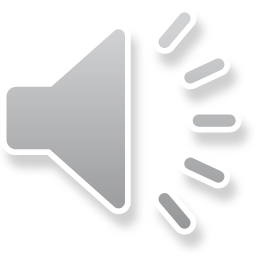 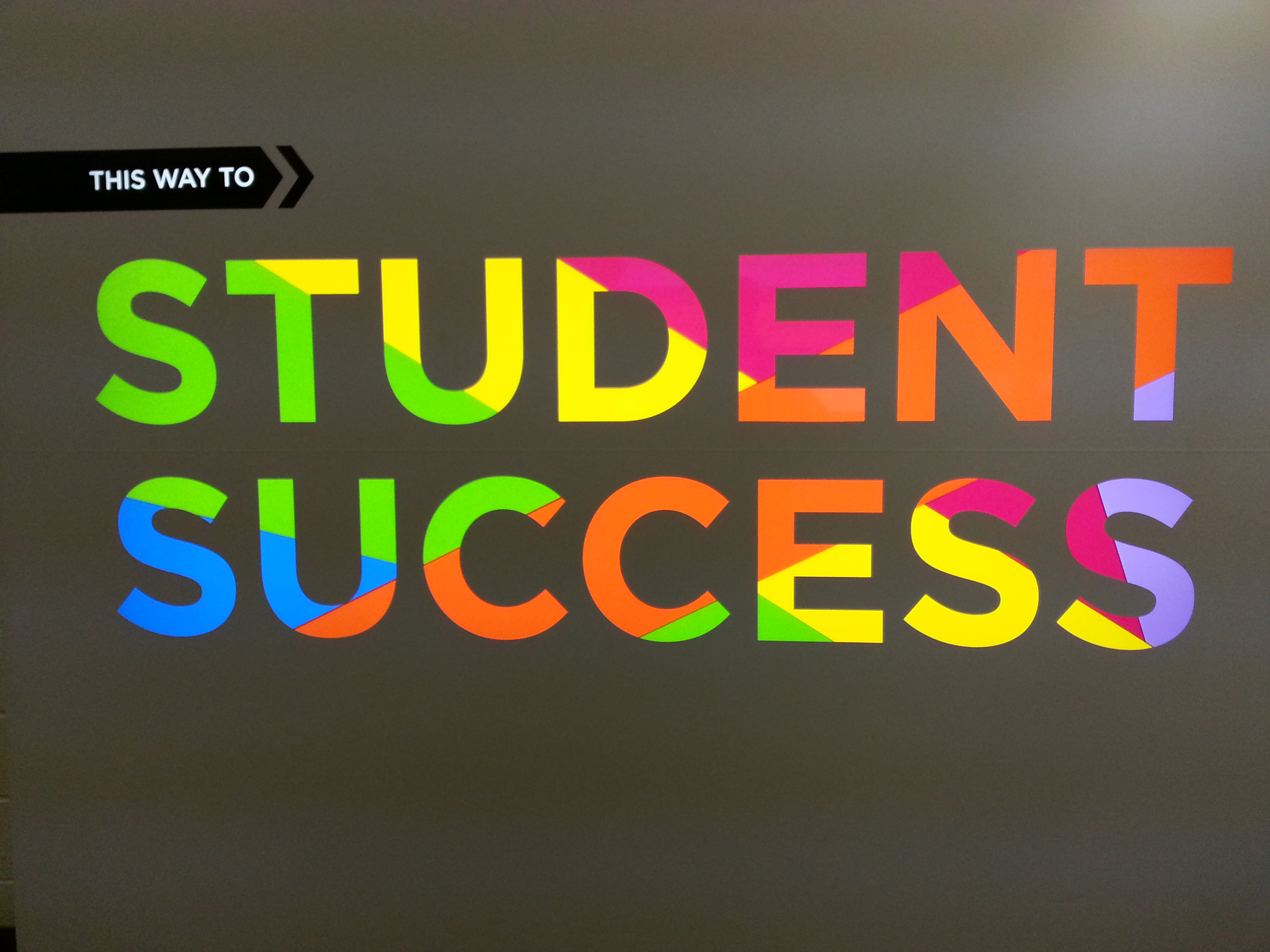 Who to communicate to?
All staff members
All students
Parents and guardians
Community members
School board
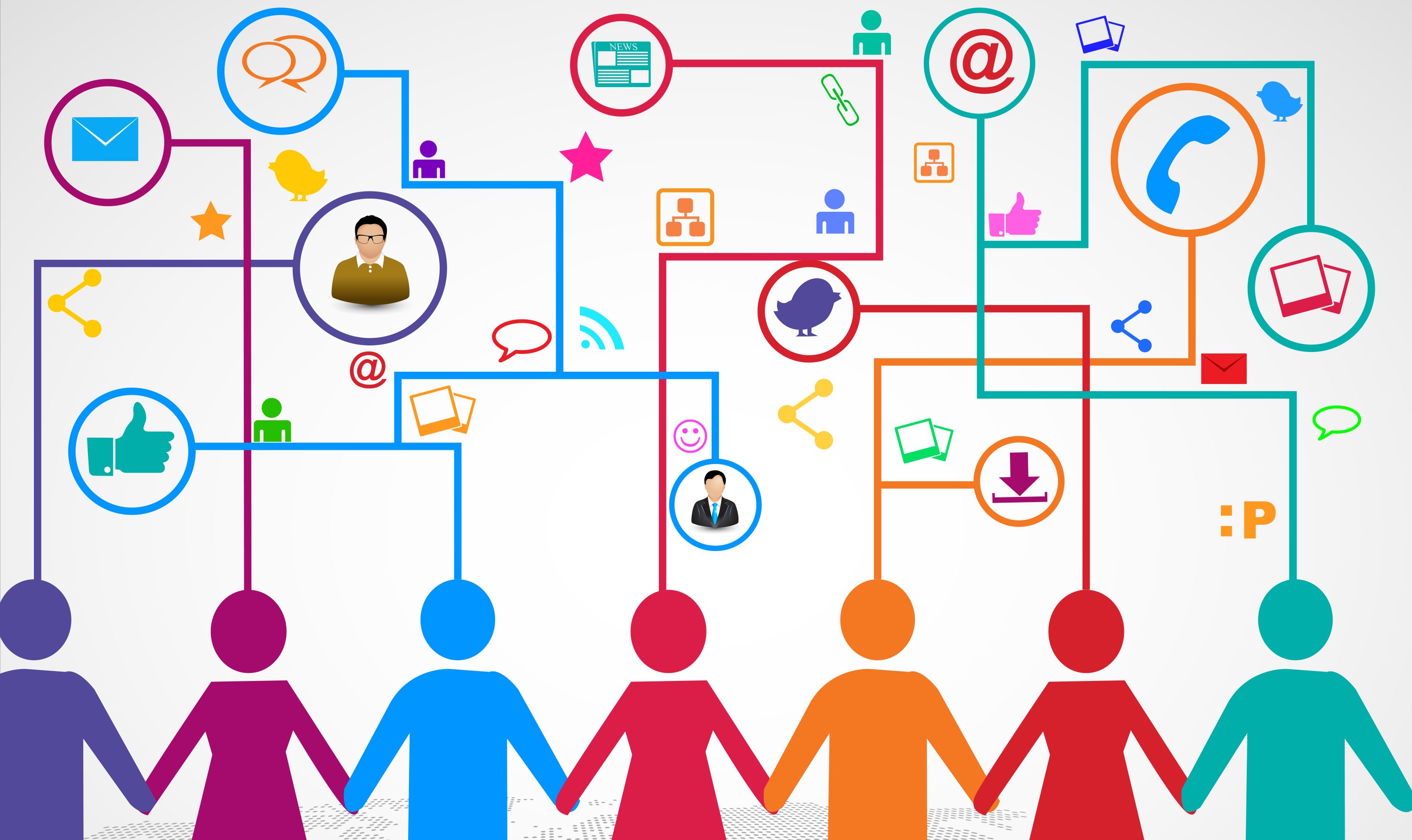 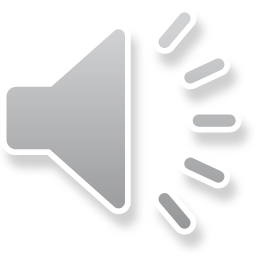 How to Communicate?
Share marketing material with students, families, and staff
Share Pathways’ social media posts 
Share media releases
Have open discussions at staff meetings and professional development days


GET THE WORD OUT!!
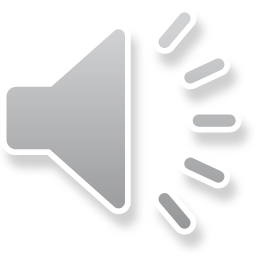 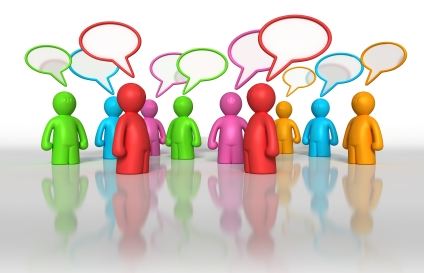 Recruitment into Pathways
Education, Manufacturing, Agriculture
Pathway messaging
Collaboration
Student and Parent marking
College and Career readiness
Rewarding experience
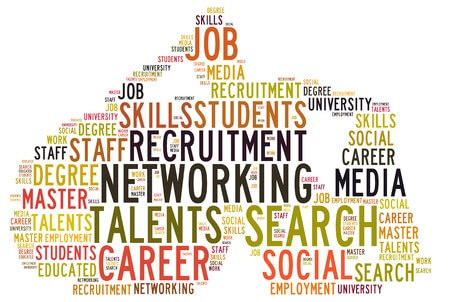 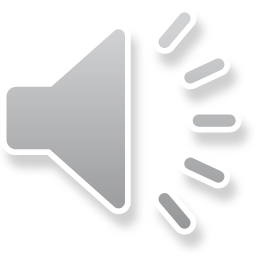 Who to Recruit?
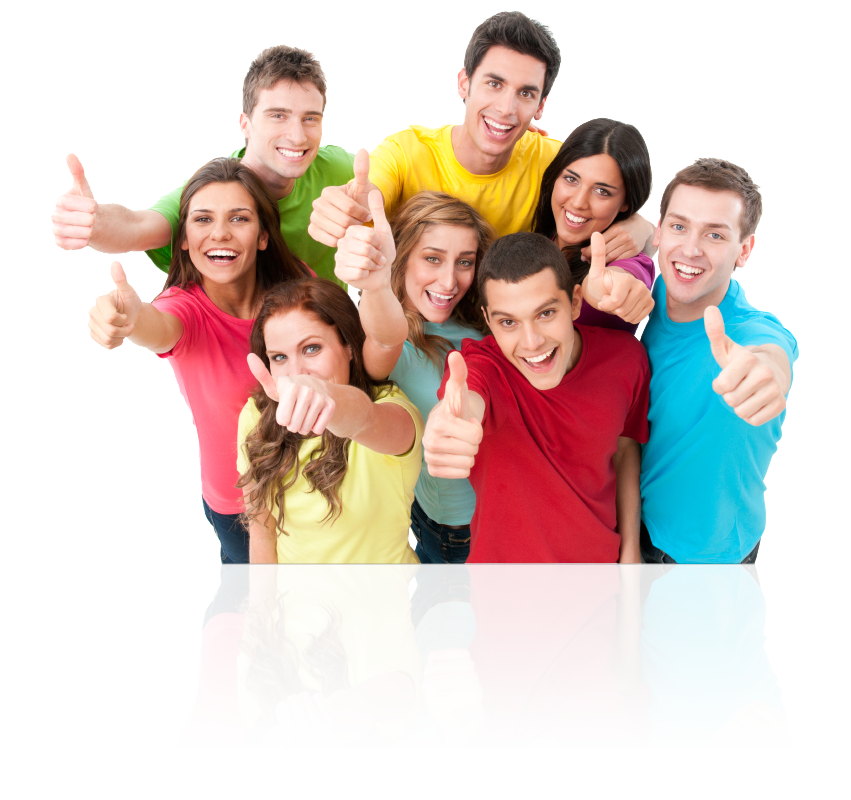 ALL Students!!!
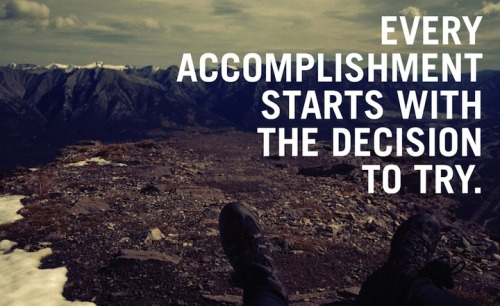 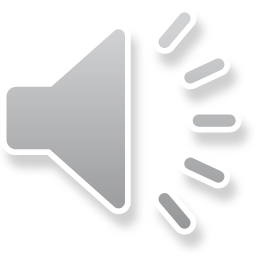 Questions and Sharing:
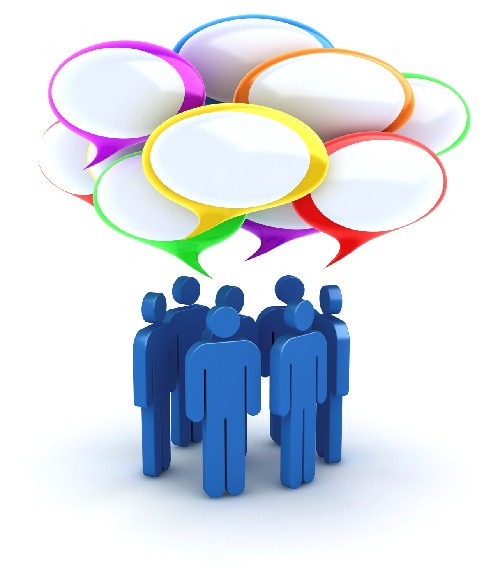 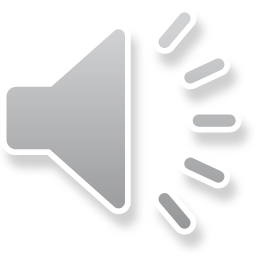